Nonfiction Unit Test
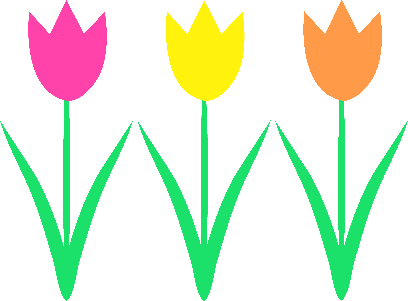 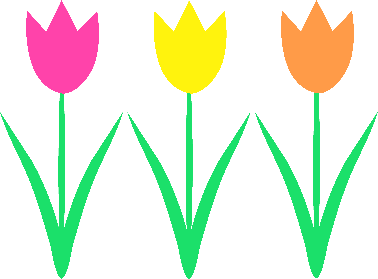 Need to Know/Study: 
Author’s Purpose 
Know the acronym (P.I.I.E.)  and be able to read a passage and identify the author’s purpose 
Author’s Point of View 
Read a paragraph and be able to identify the author’s bias/point of view 
Summarizing Nonfiction 
Know the acronym (I.P.T) to summarize nonfiction pieces 
Be able to read a passage and summarize it based on the strategy you learned in clas
Nonfiction Text Features
Know the terms and the definitions and be able to identify the examples 
Nonfiction Text Structures
Read a passage and be able to identify the text structure 
Know the terms and the definitions